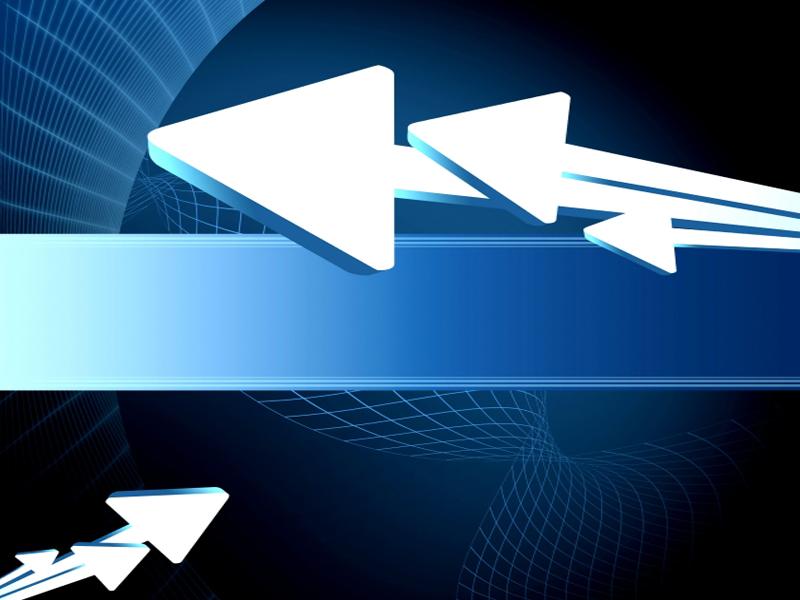 Международная научно-методическая конференция
«Форсайт образования: академические свободы VS аккредитационные ограничения»
Москва, 20 – 22 марта 2019 года
Трансформация вузовской библиотеки в эпоху цифровизации
Директор НИБЦ им. акад. Л.И. Абалкина
ФГБОУ ВО «РЭУ им. Г.В. Плеханова» 
к.пс.н., доцент Карнаух Инесса Станиславовна
Powerpoint Templates
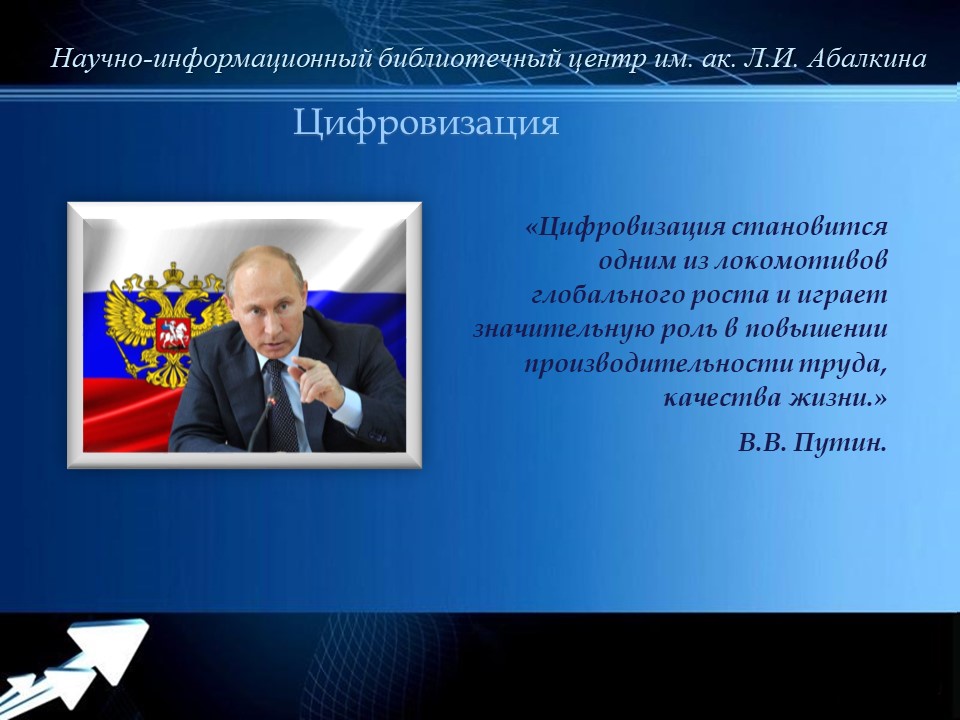 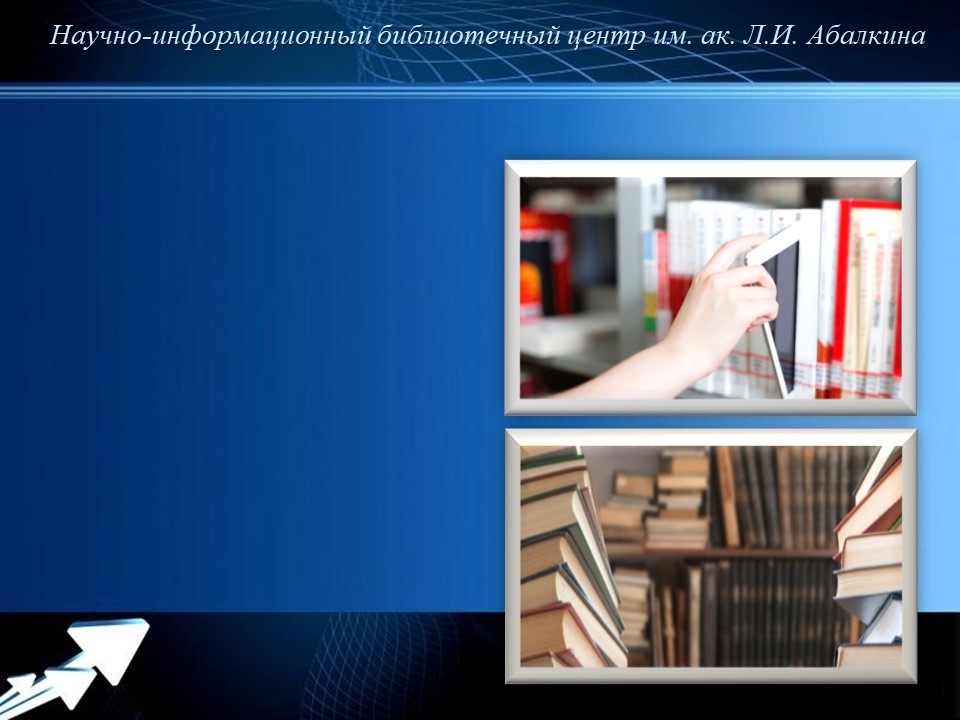 Трансформация библиотечной  деятельности
Библиотечная деятельность относится к видам деятельности, в которых автоматизация приведет к существенному снижению текущей занятости.

Однако в долгосрочном периоде востребованность информационного обслуживания науки и отраслей экономики приведет к увеличению числа высокотехнологичных рабочих мест в полтора раза.
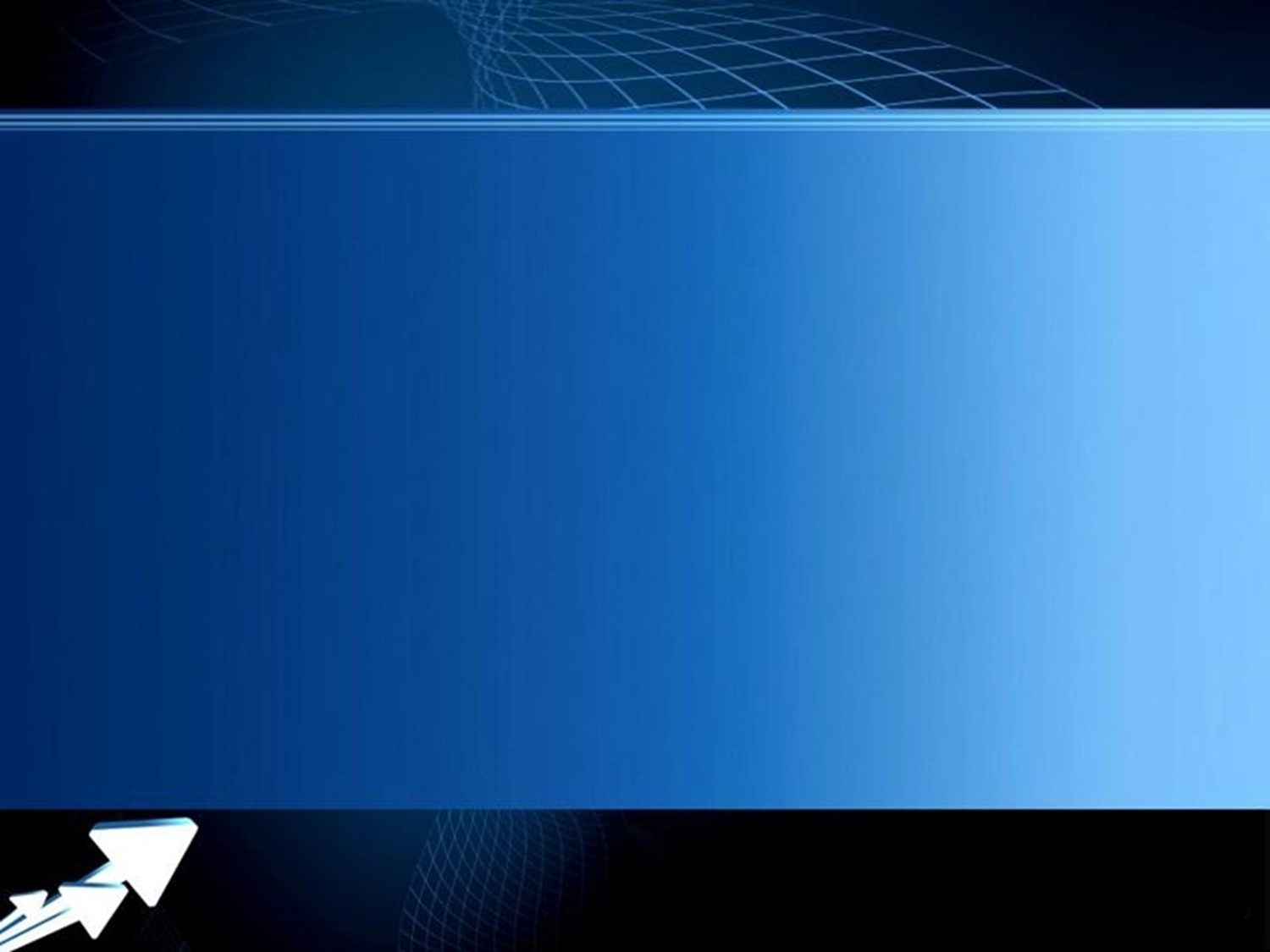 Научно-информационный библиотечный центр им. ак. Л.И. Абалкина
112 лет университету  
112 лет библиотеке
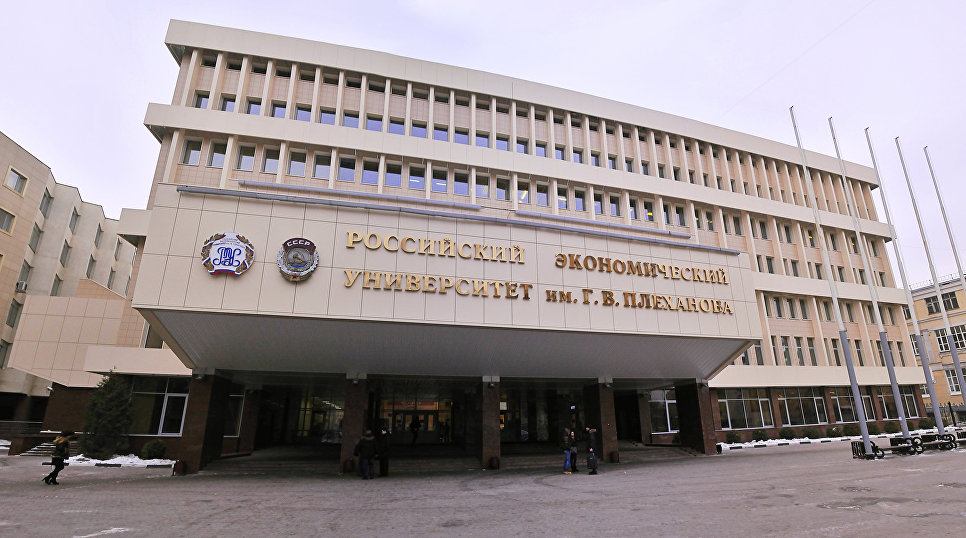 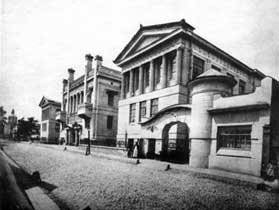 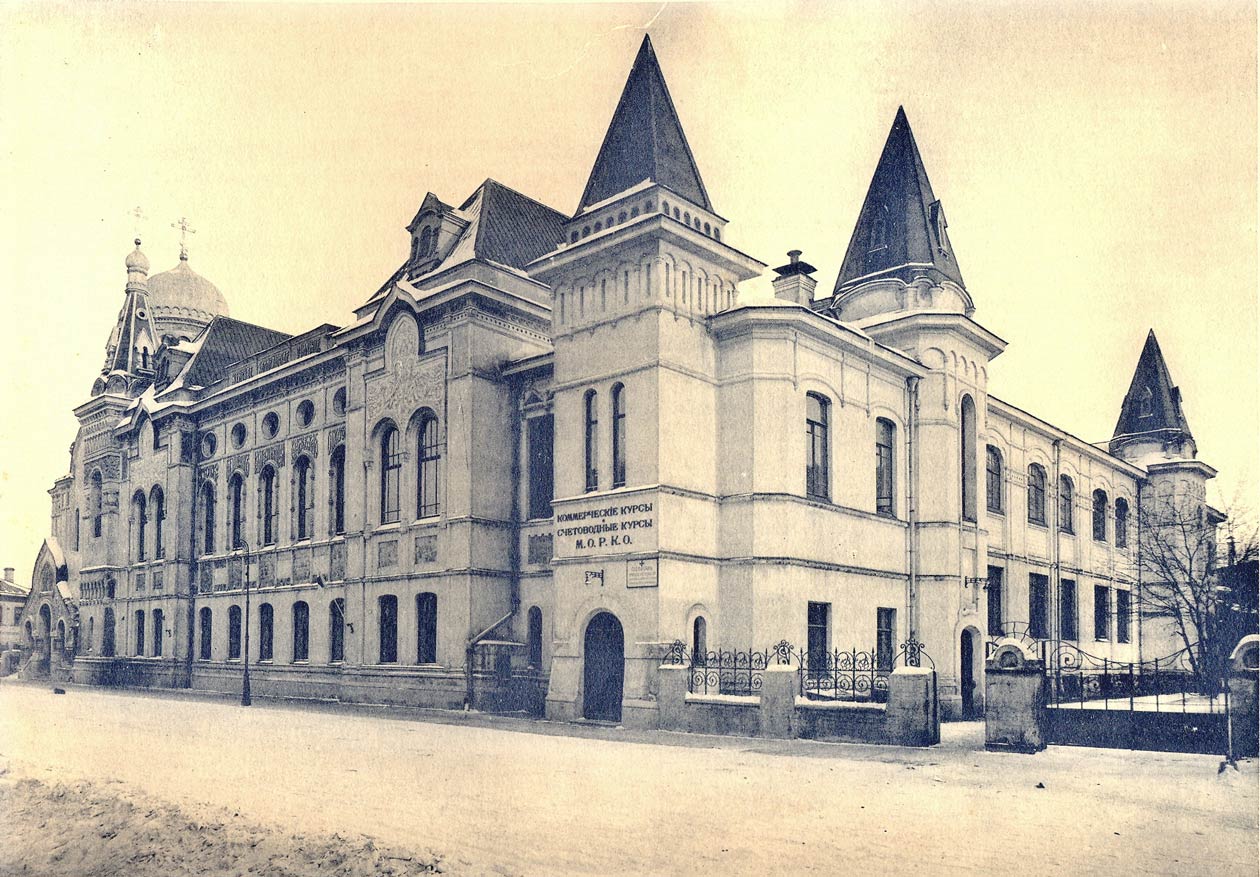 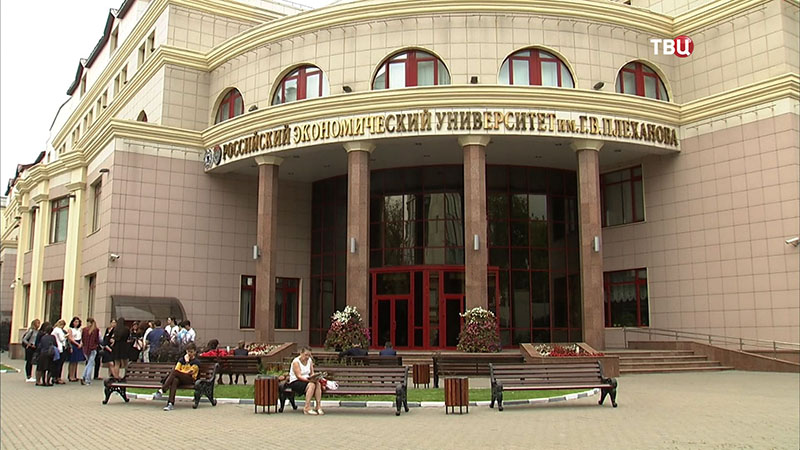 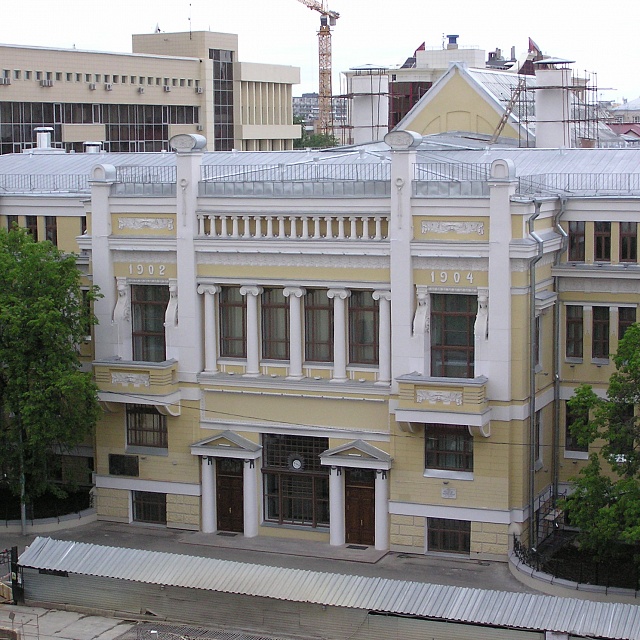 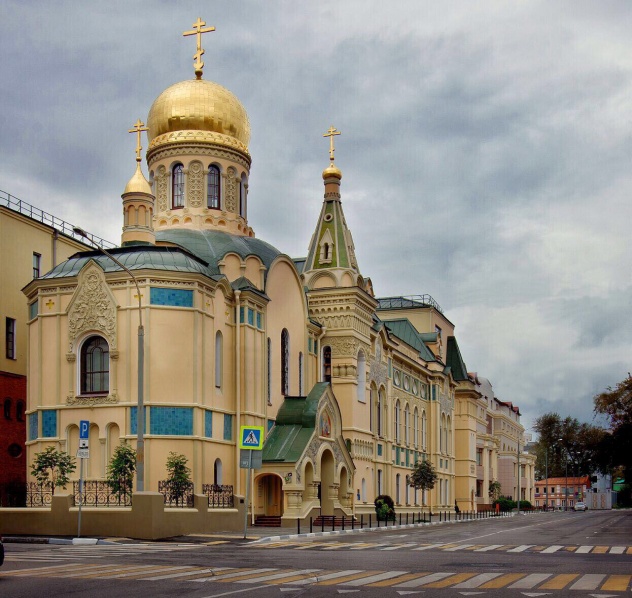 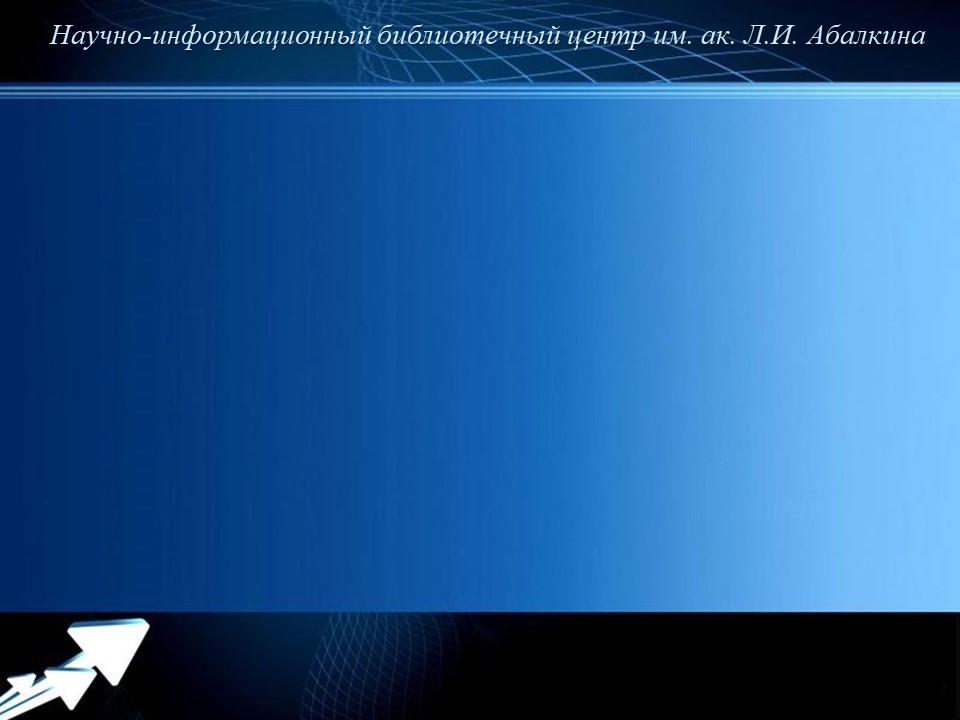 Миссия и цели развития НИБЦ им. ак. Л.И. Абалкина
МИССИЯ НИБЦ:  эффективная поддержка научной и образовательной деятельности на основе совершенствования информационного обслуживания, доступности и качества релевантных данных, информации и новых знаний
ЦЕЛИ РАЗВИТИЯ  НИБЦ (3):
Внедрение   цифровых технологий для совершенствования доступности и качества целостной научной картины мира в сфере деятельности Университета  
Создание потенциала опережающего развития для формирования Интеллектуального центра знаний  (ИСЗ)
Совершенствование форм культурно-просветительской деятельности на территориях присутствия Университета, культурная поддержка реформ
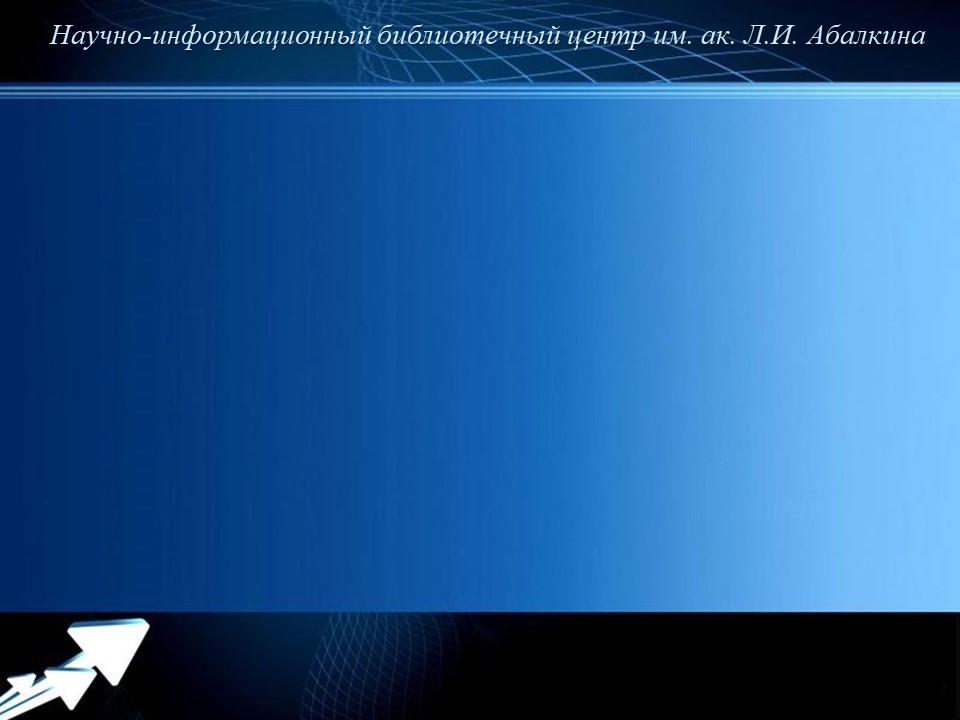 Задачи НИБЦ им. ак. Л.И. Абалкина
1. Рациональное развитие и поддержание удовлетворительного состояния традиционных фондов в интересах образовательно-научной деятельности вуза;
2. Формирование электронных библиотечных систем (ЭБС) на основе новых цифровых технологий
3. Совершенствование доступа к глобальному знанию
4. Формирование информационной и духовно-нравственной  культуры пользователей
5. Развитие непрерывного инклюзивного образования и непрерывного повышения квалификации НПР
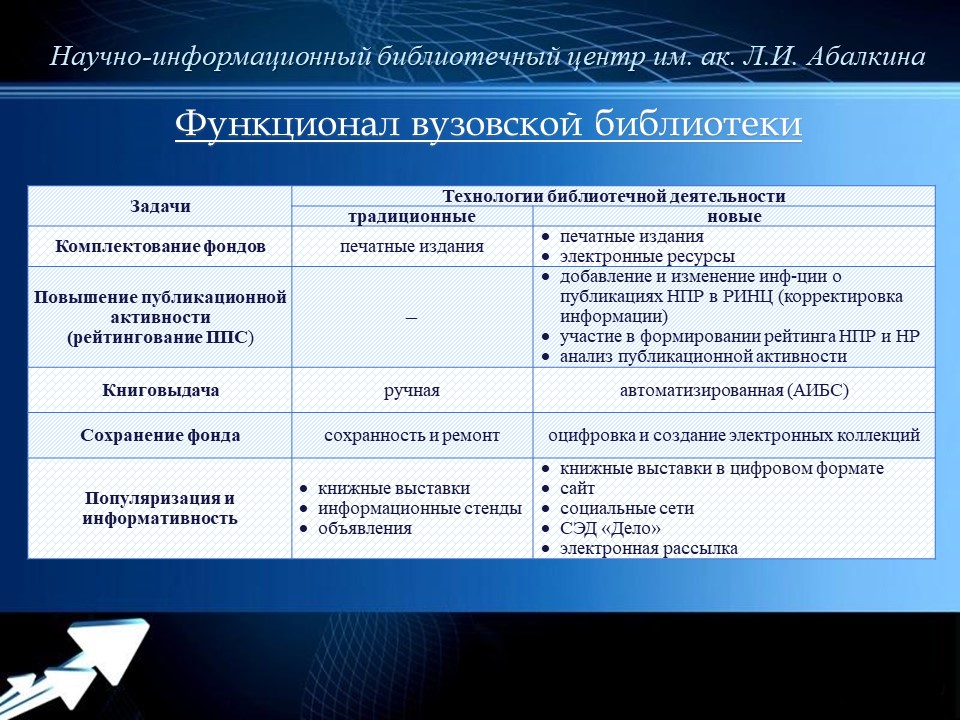 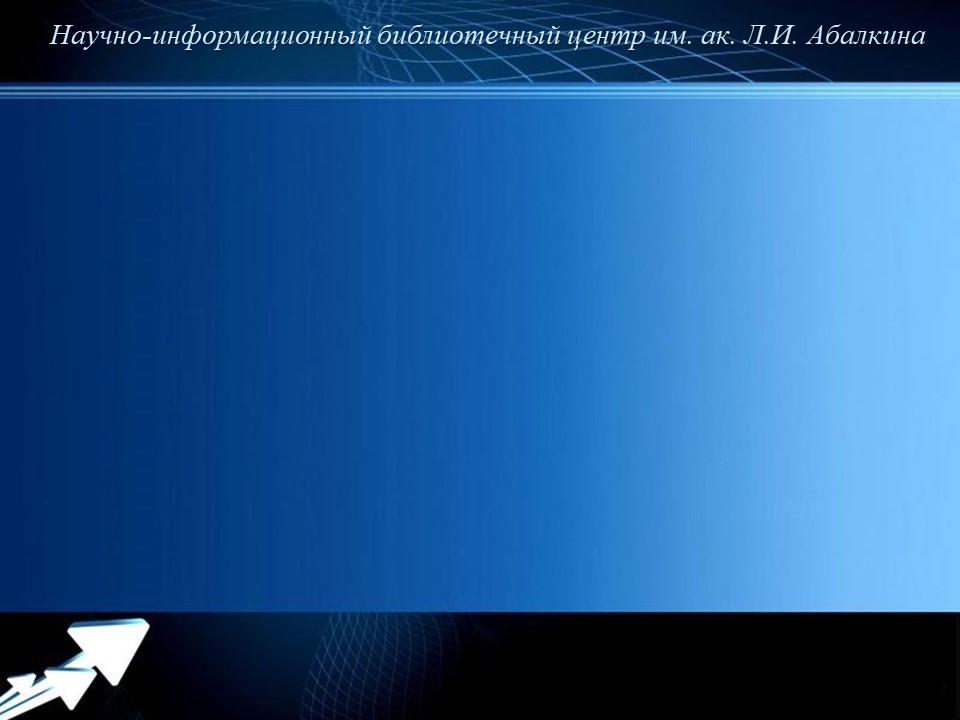 Информационно-библиотечное  пространство НИБЦ
Презентационные формы электронных тематических коллекций
Подписные ЭБС:
русскоязычные
англоязычные
Сайт НИБЦ 
на портале Университета
Пространство совместной деятельности:
читальный зал
консультации
совместные обсуждения исследований
обмен знаниями
конференции
семинары
Электронная библиотека  НИБЦ (ЭБ_НИБЦ):
учебные издания
научные издания
периодика
плехановские чтения
тематические  коллекции
Автоматизированная информационно-библиотечная система AbsothequeUnicode
Электронный библиотечный каталог Absopack
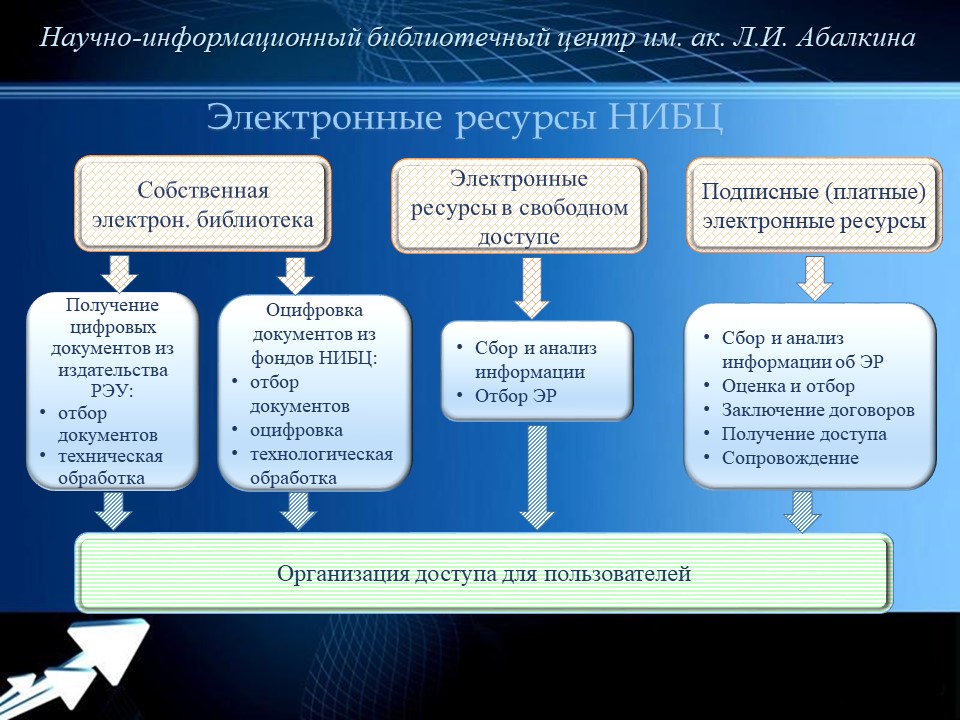 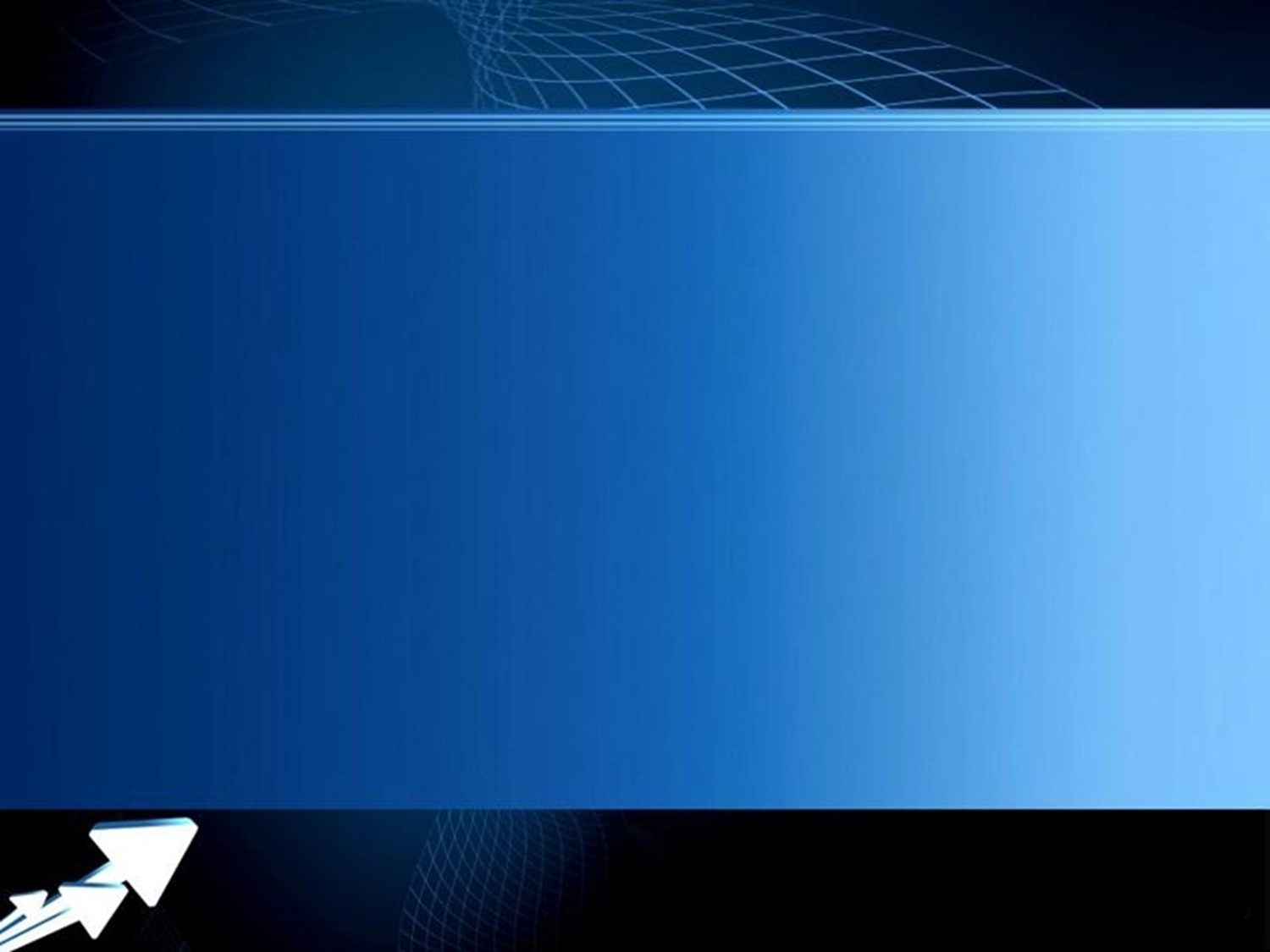 Научно-информационный библиотечный центр им. ак. Л.И. Абалкина
Алгоритм взаимодействия НИБЦ и структурных подразделений по формированию информационно-библиотечного пространства
Разработчики ЭБС
Подразделения университета
НИБЦ

Оценка:
контента
функций
технических требований
эконом. условий

Тестовый доступ

Анализ результатов тестового доступа

Заключение договора,
организация доступа

Информирование:
сайт
социальные сети
информ. стенды

Обучение:
обучающие семинары
повышение квалификации
магистратура
запрос
предоставление
переговоры
обсуждение
согласование
использование
информирование
материалы, лекторы
участие
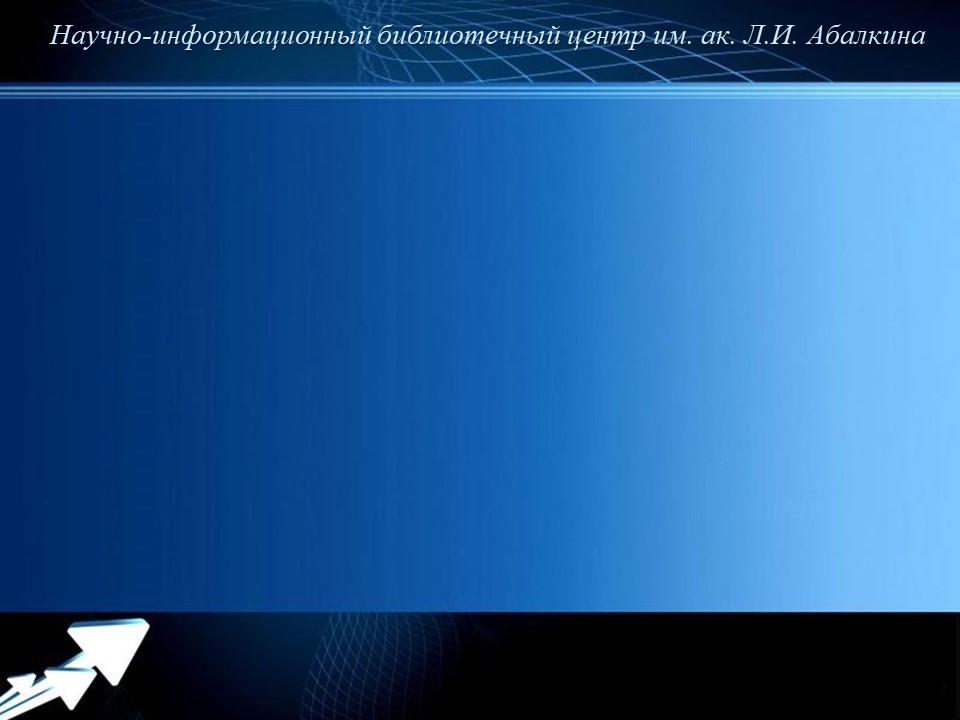 Повышение публикационной активности 
и рейтингование НПР
С целью повышения публикационной активности и рейтингования  НПР  разработан регламент, определяющий порядок работы  в системе SCIENCE IINDEX  по добавлению и изменению  информации о публикациях авторов – сотрудников Университета в наукометрической системе РИНЦ подразделениями РЭУ
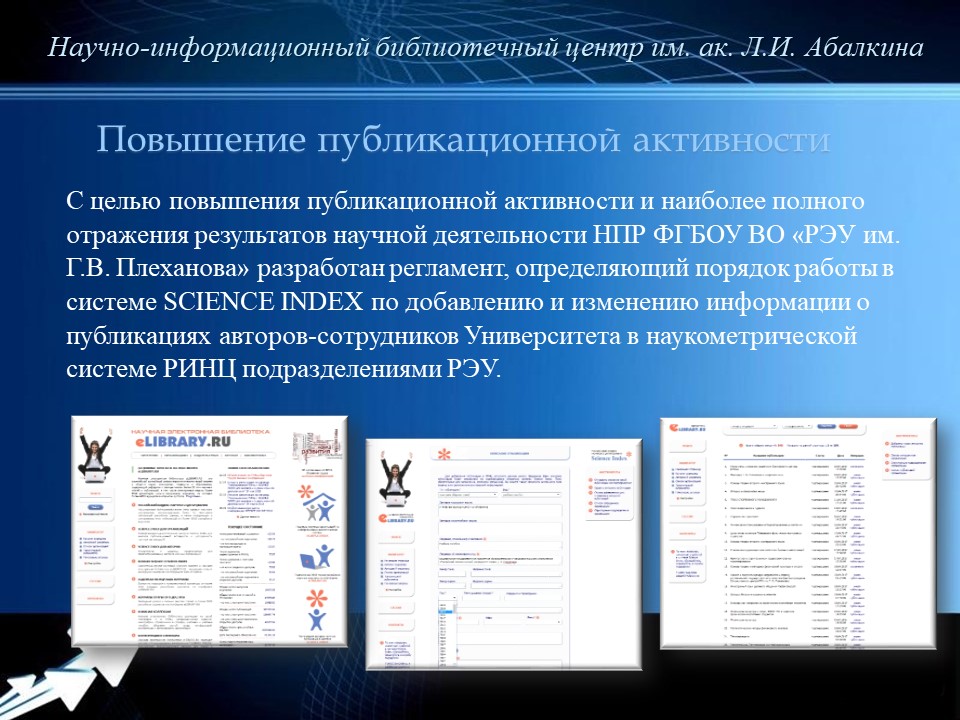 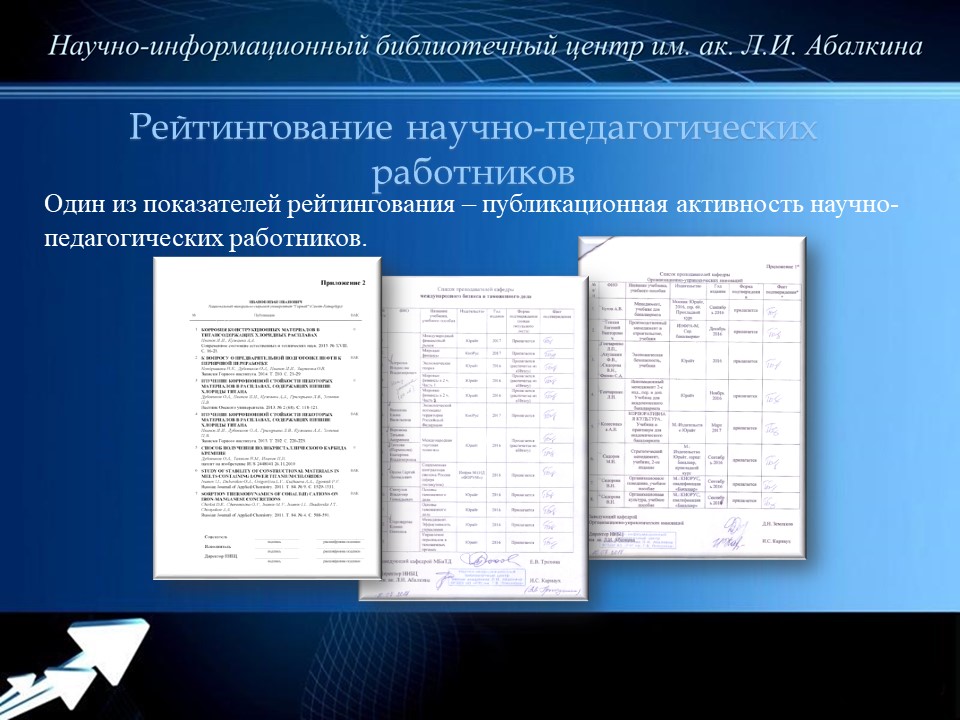 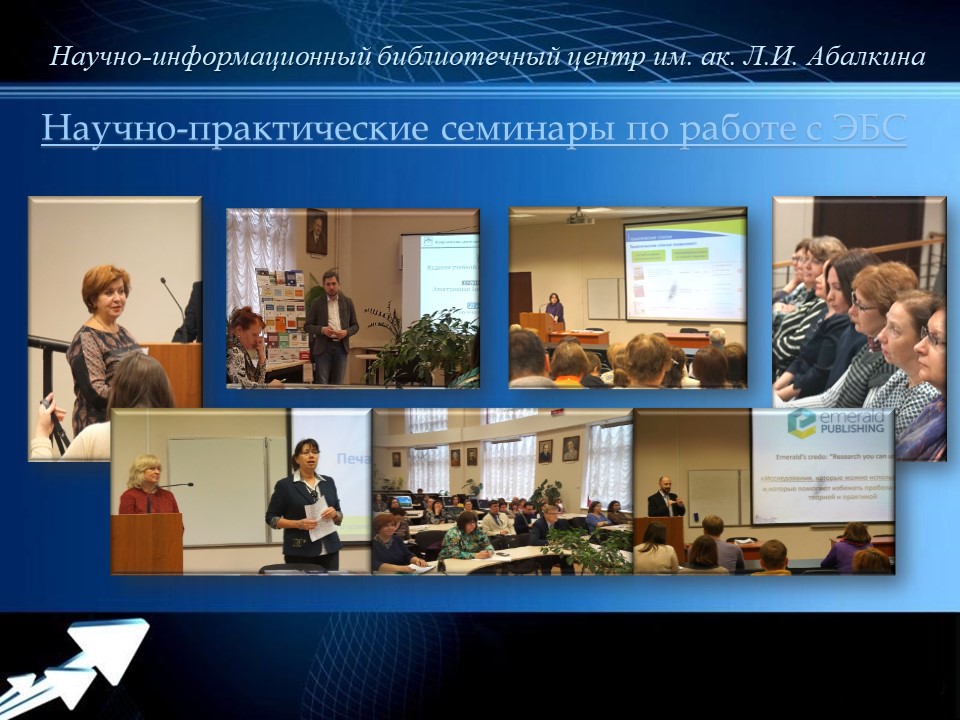 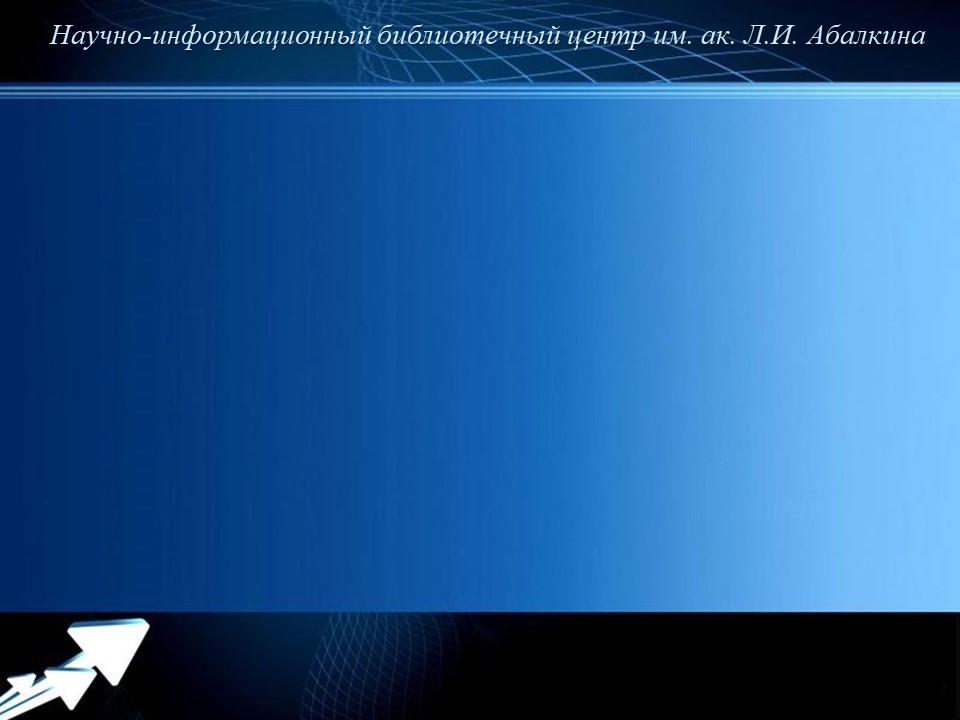 Книжные выставки  из фондов НИБЦ
Традиционная книжная выставка :«День экономиста» (Государственный Кремлевский Дворец,  Колонный зал Дома Союзов); «Проблемы и перспективы развития промышленности России»; «Абалкинские чтения»;
Виртуальная выставка (экскурсия, навигация, информационное табло и т.п.)
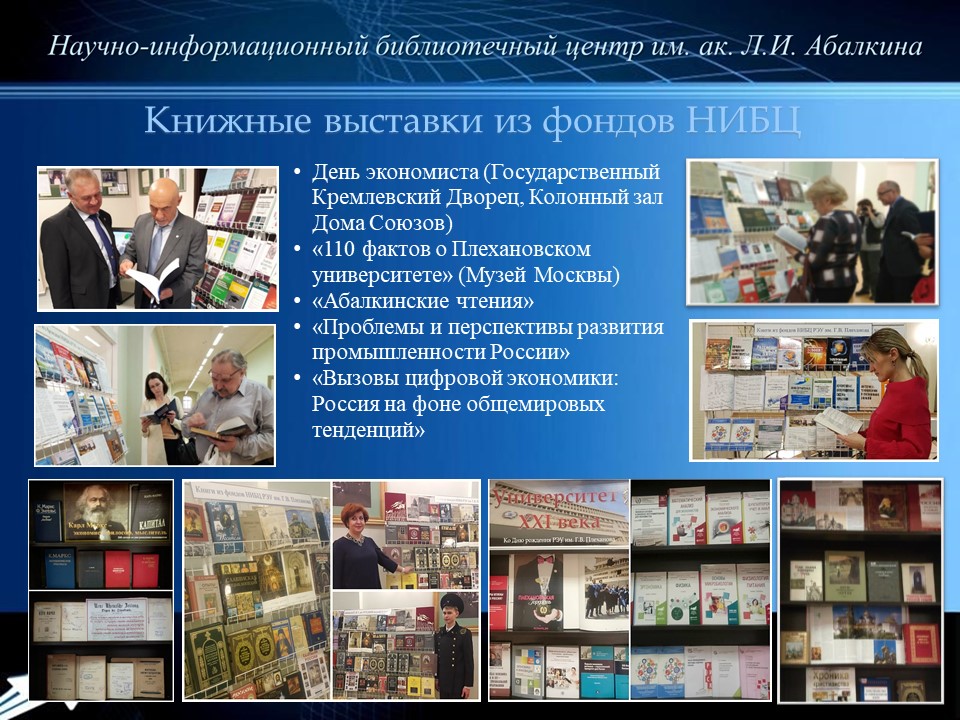 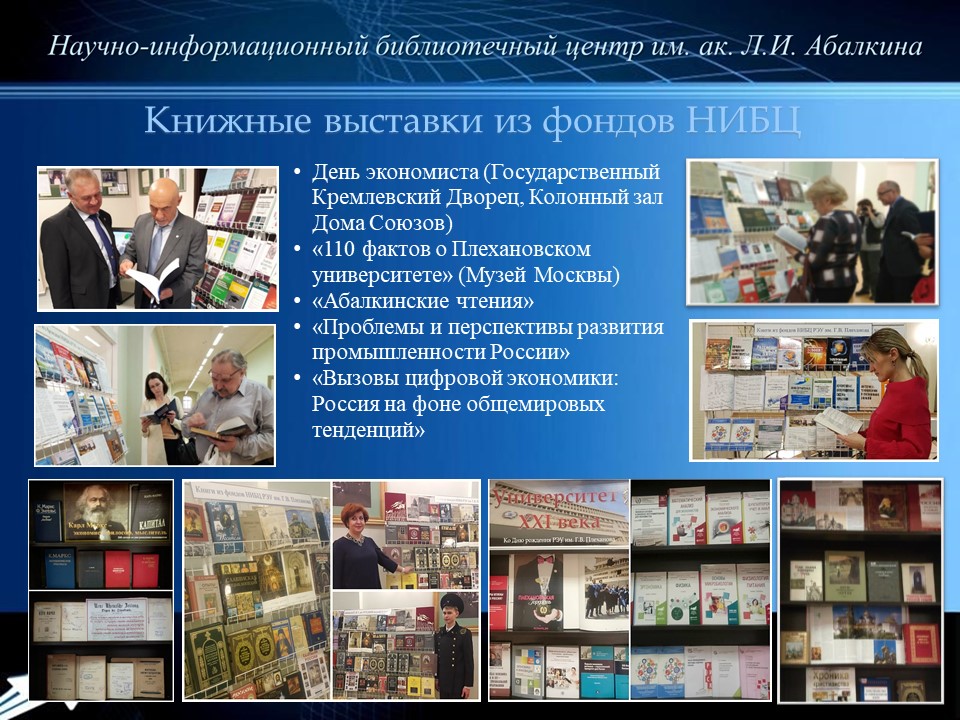 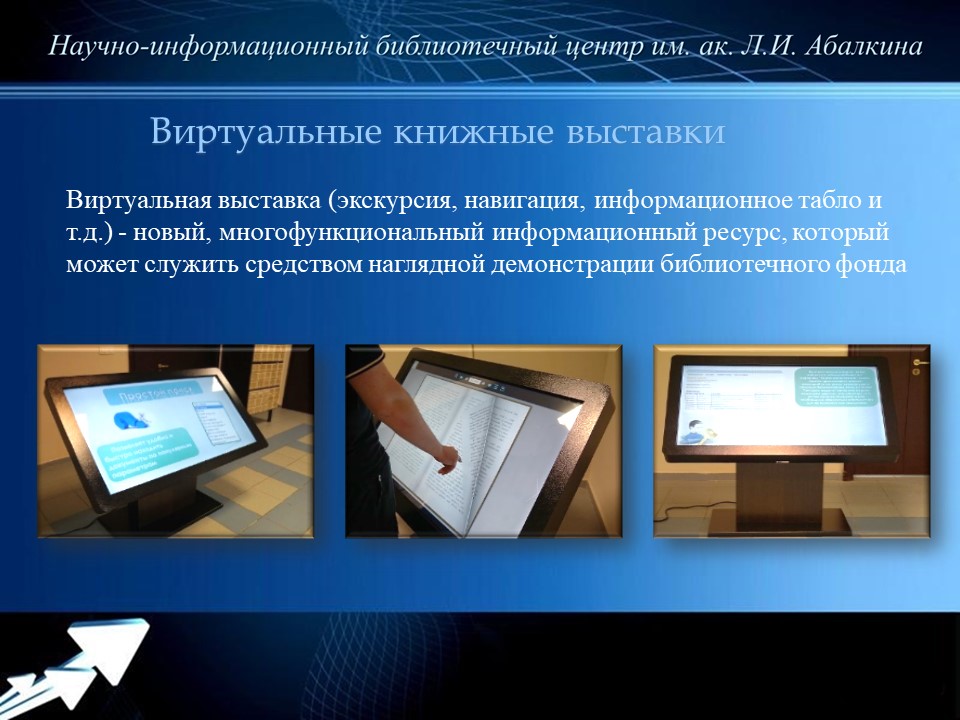 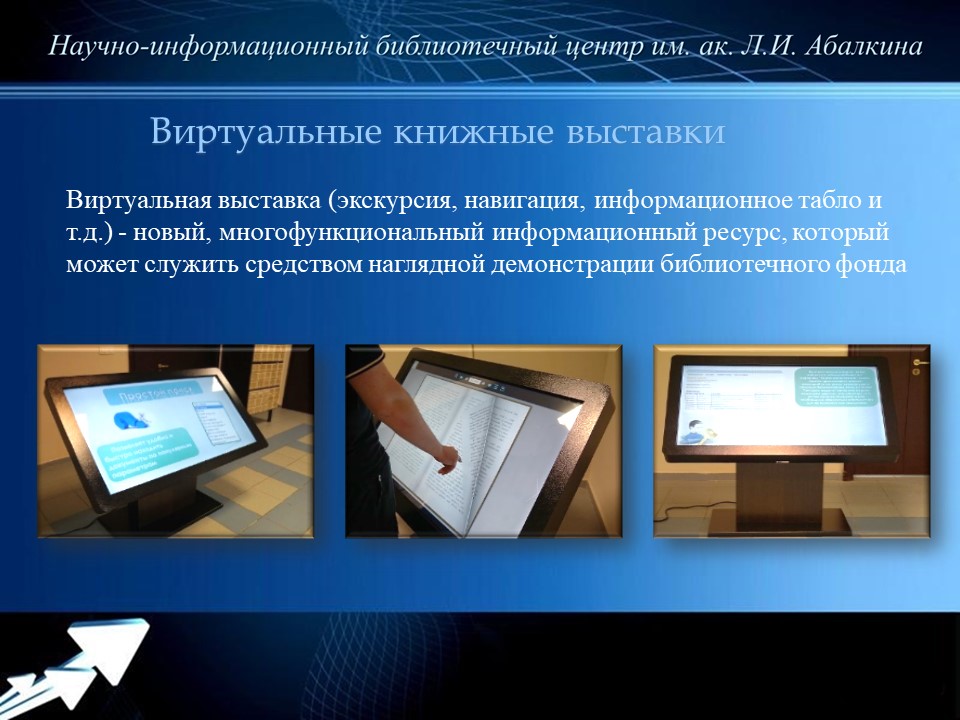 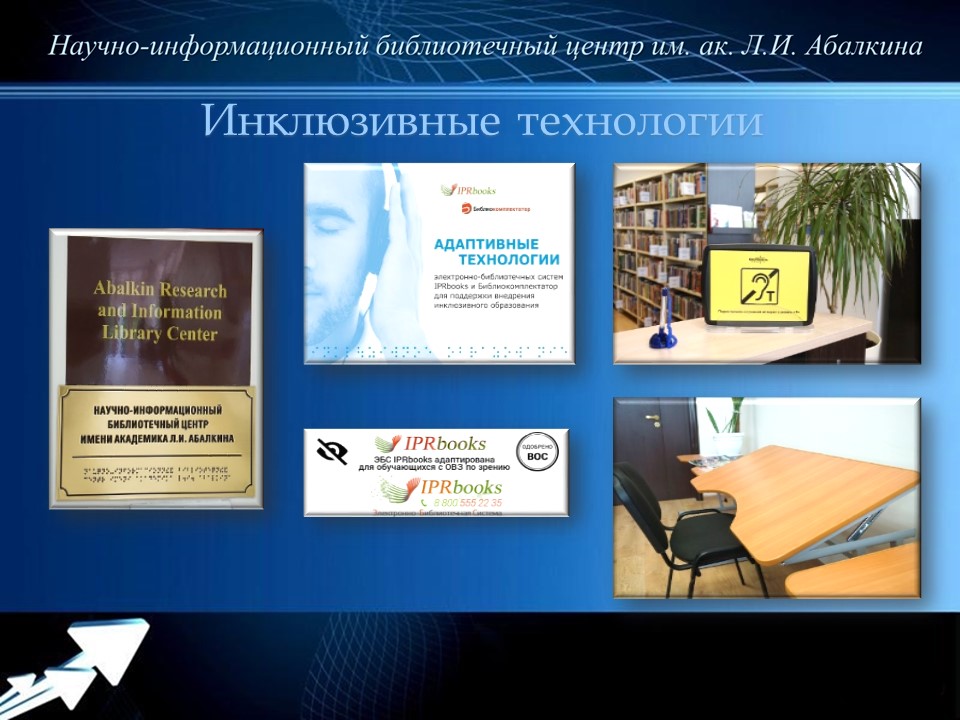 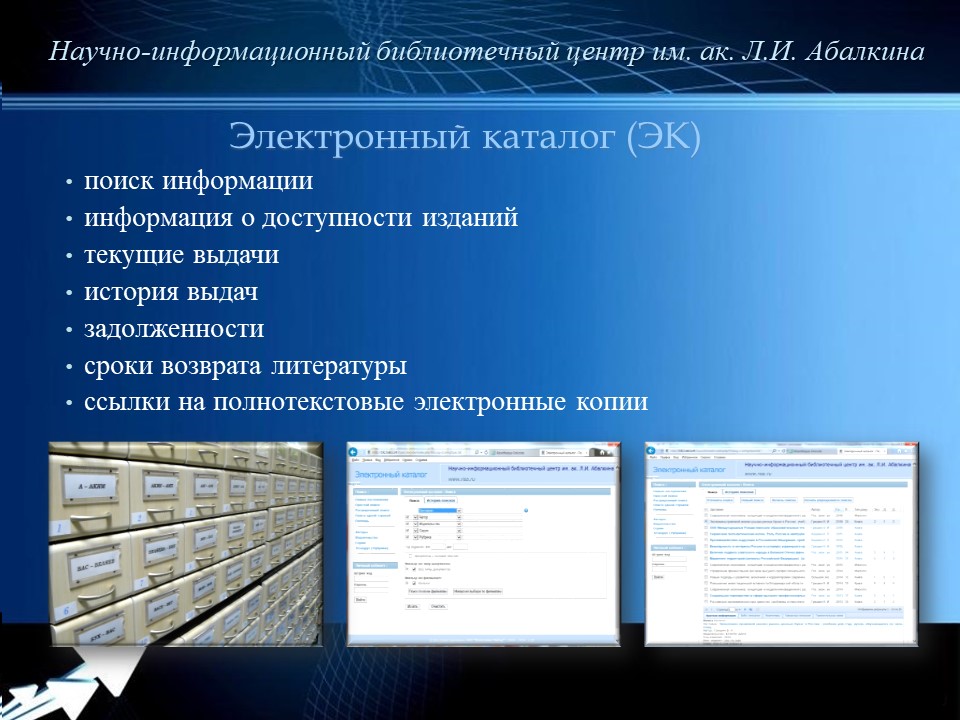 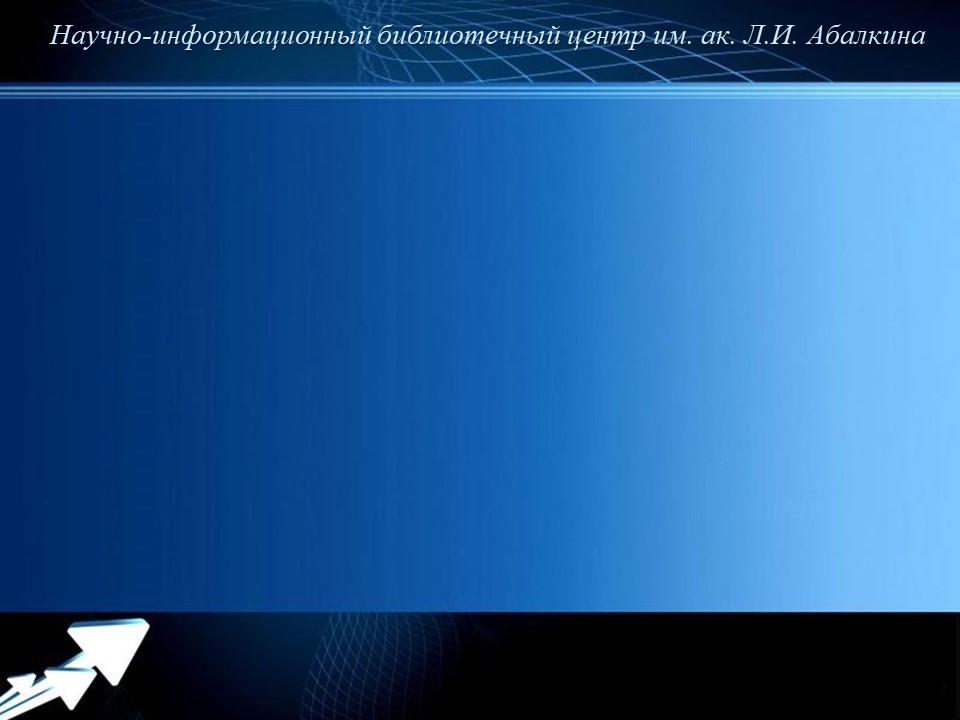 Роль библиотеки в подготовке к  
государственной аккредитации
Обеспеченность местами  для самостоятельной работы студентов (читальный зал) с подключением к сети Интернет и доступом в электронную информационно-образовательную среду вуза.
Книгообеспеченность учебного процесса :
-согласование карт обеспеченности уч дисциплин
-формирование фондов печатными и эл. изданиями: 
-основной- дополнительной лит,
-русскоязычных-англоязычных источников
Обеспечение удаленного доступа
-электронно-библиотечные системы( подписные)
-современные базы данных и информационные справочные системы
-ЭБ НИБЦ
-электронный каталог
Инклюзия
Обучающие семинары
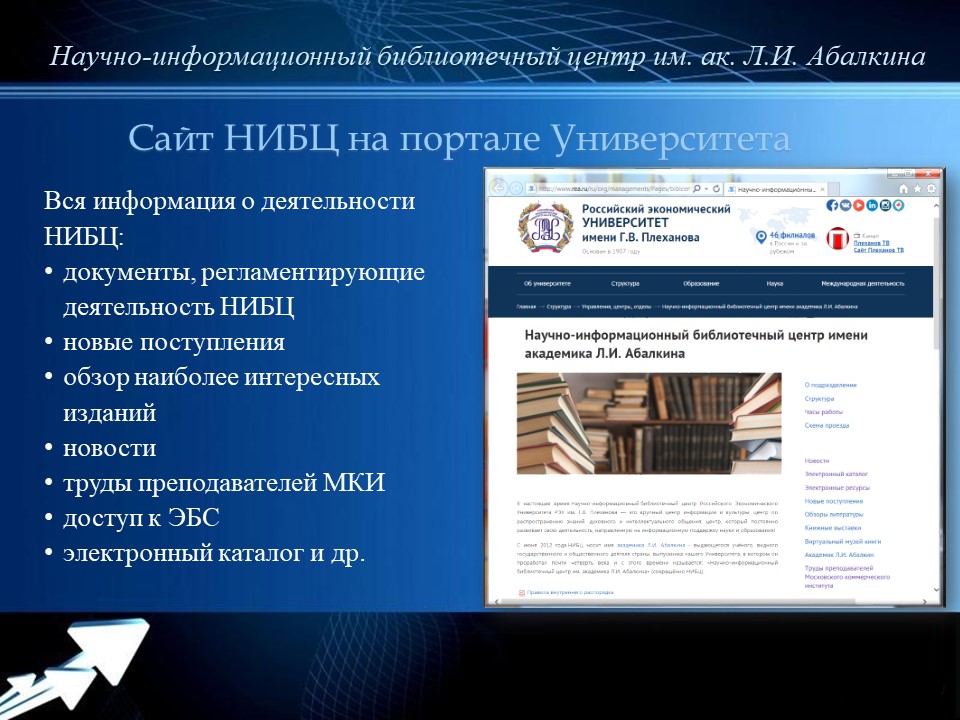 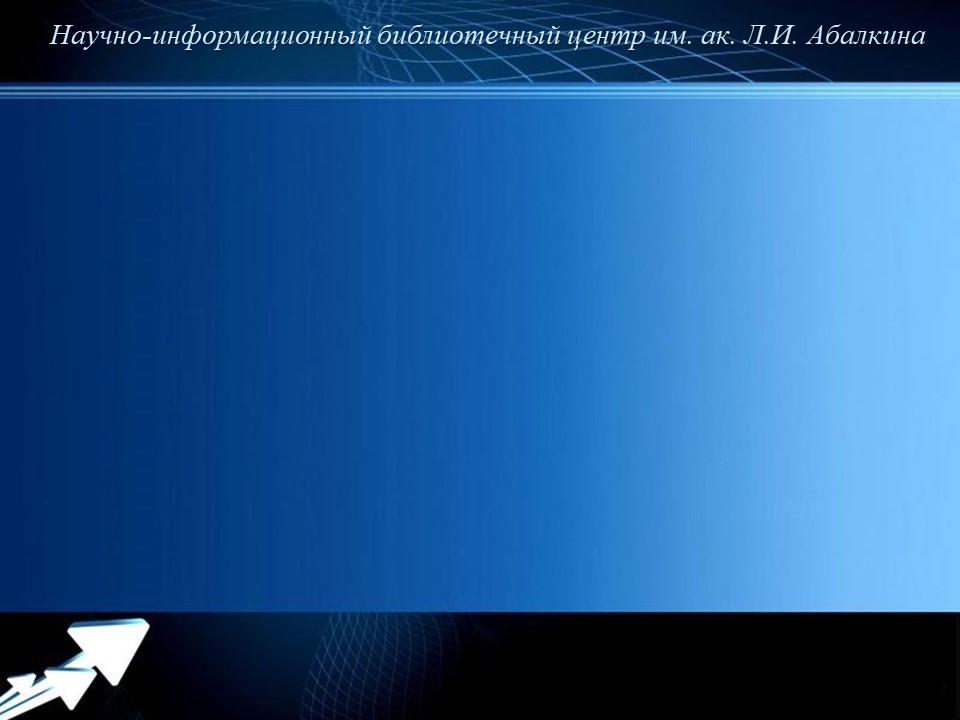 Труды преподавателей МКИ
Полнотекстовая коллекция электронных документов «Труды преподавателей Московского Коммерческого института в фондах НИБЦ им. ак. Л.И. Абалкина», изданные до 1940 г. (110 книг)

Презентационная версия книг с удобной реализацией плавного скролинга, имитирующего перелистывание страниц реальной книги
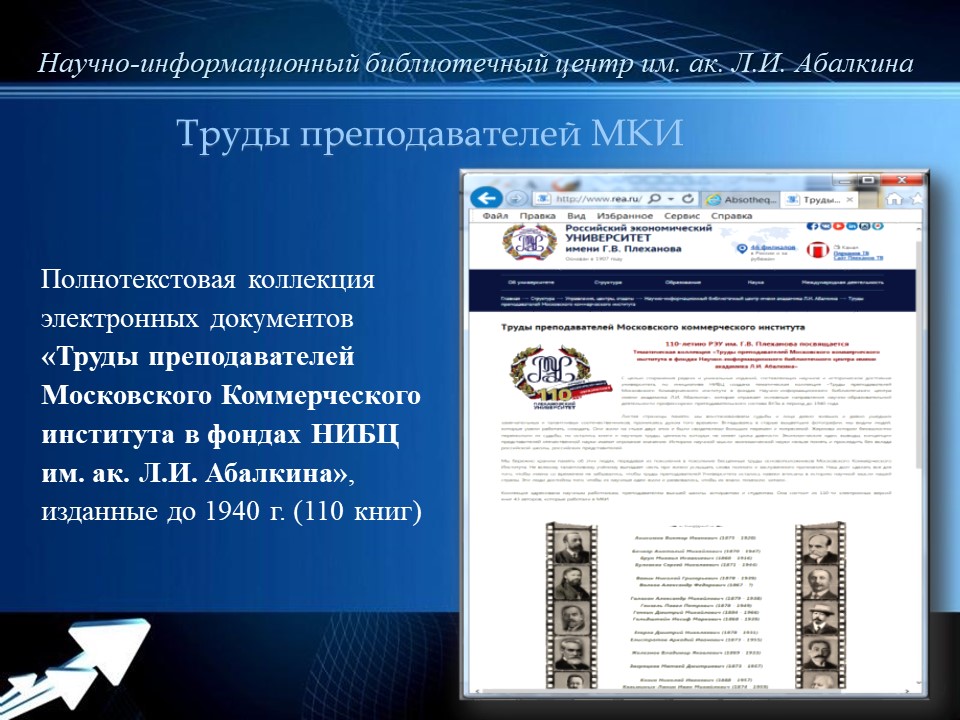 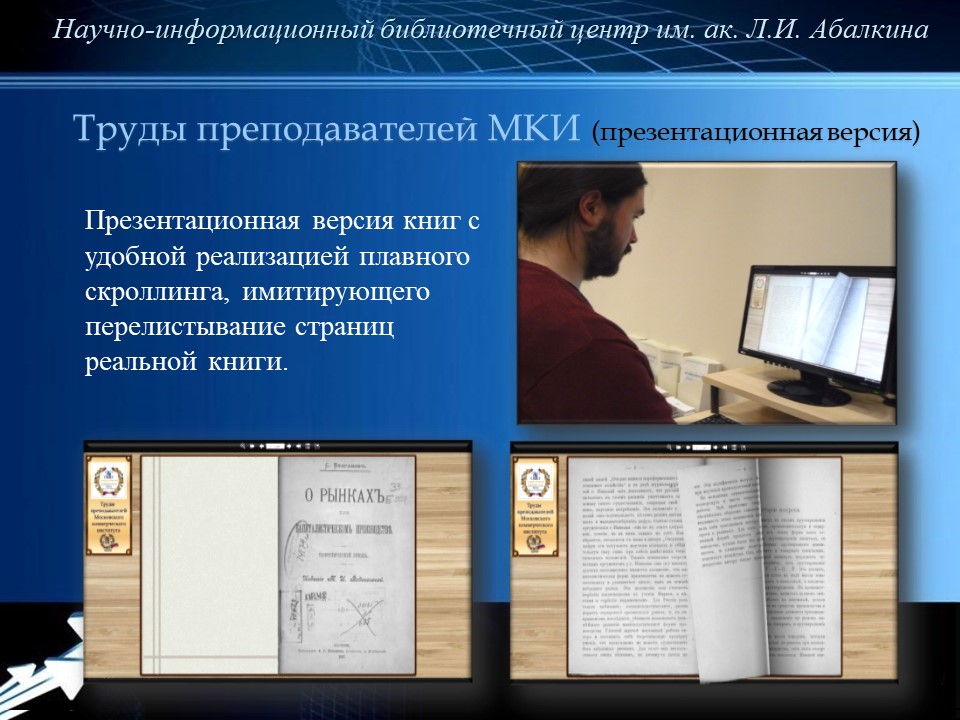 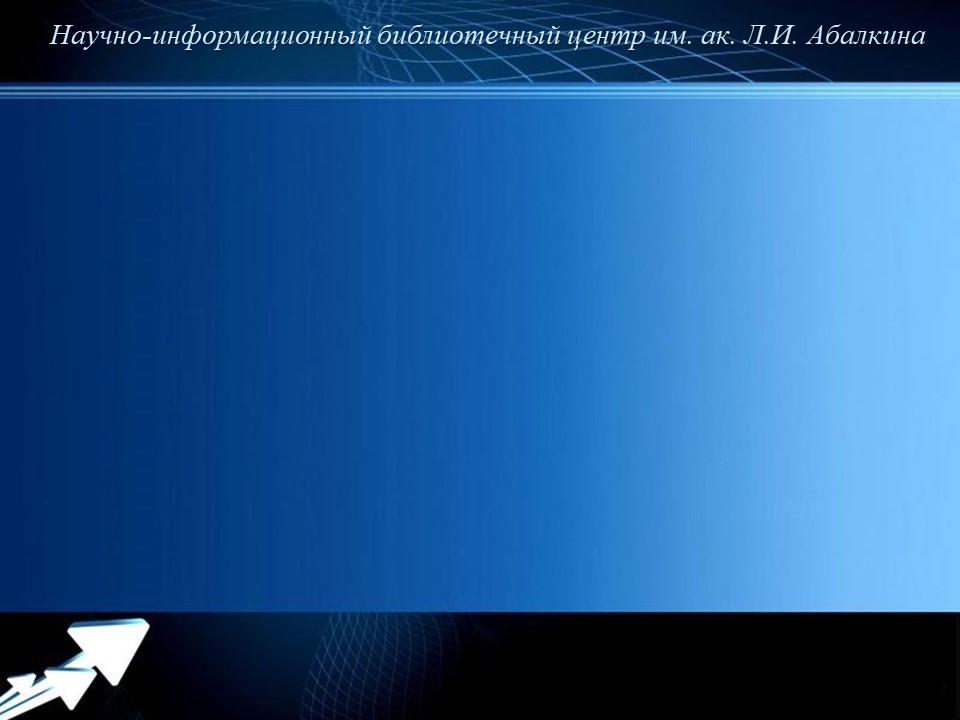 Создание электронных коллекций и сохранение культурного наследия
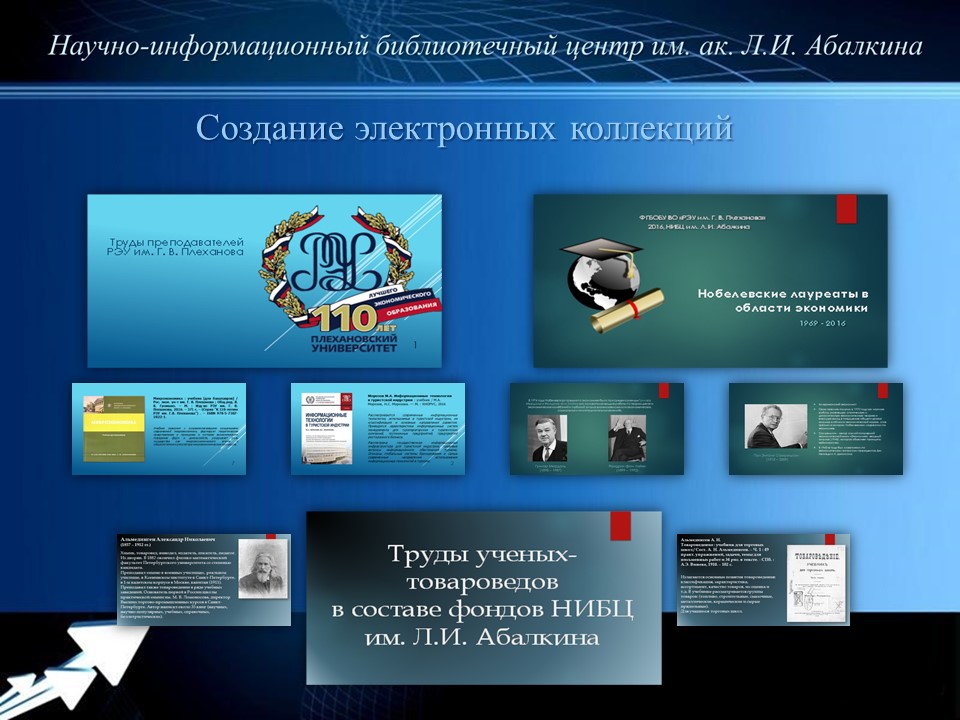 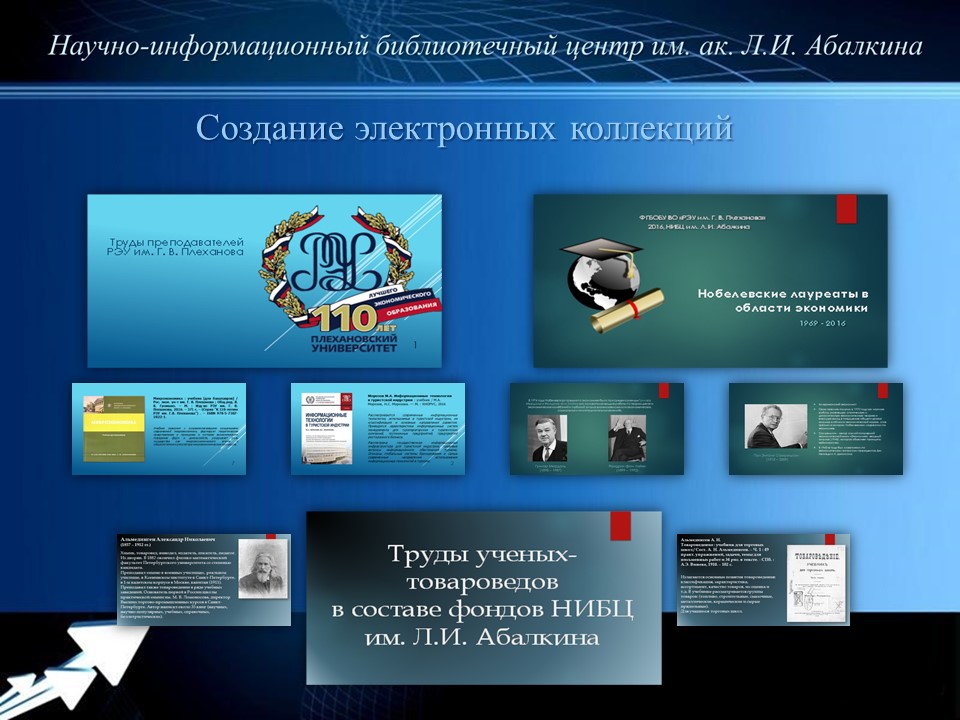 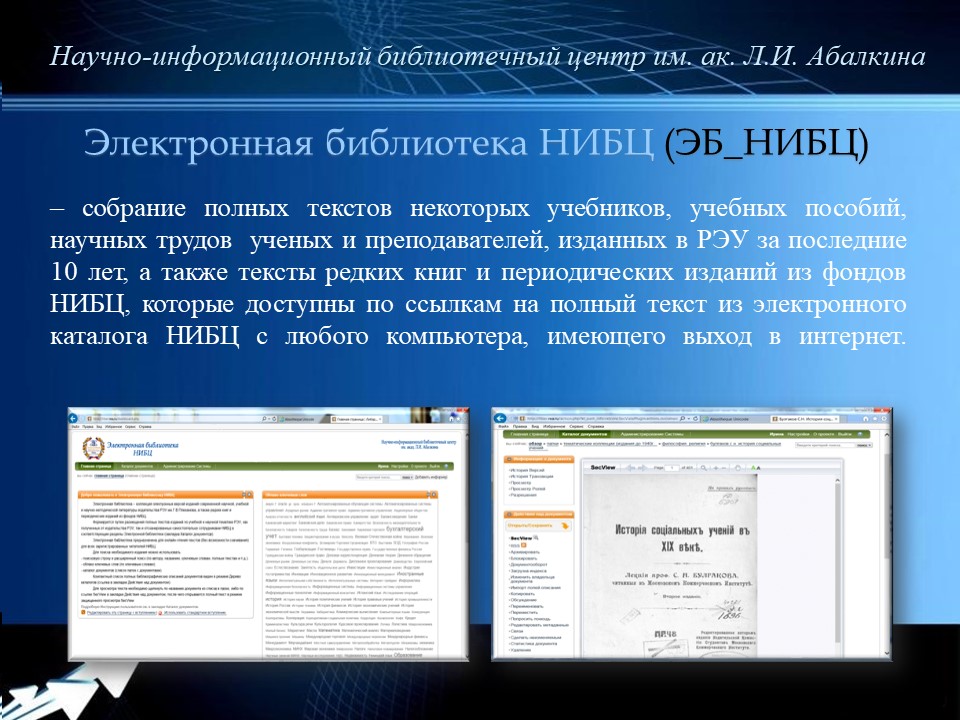 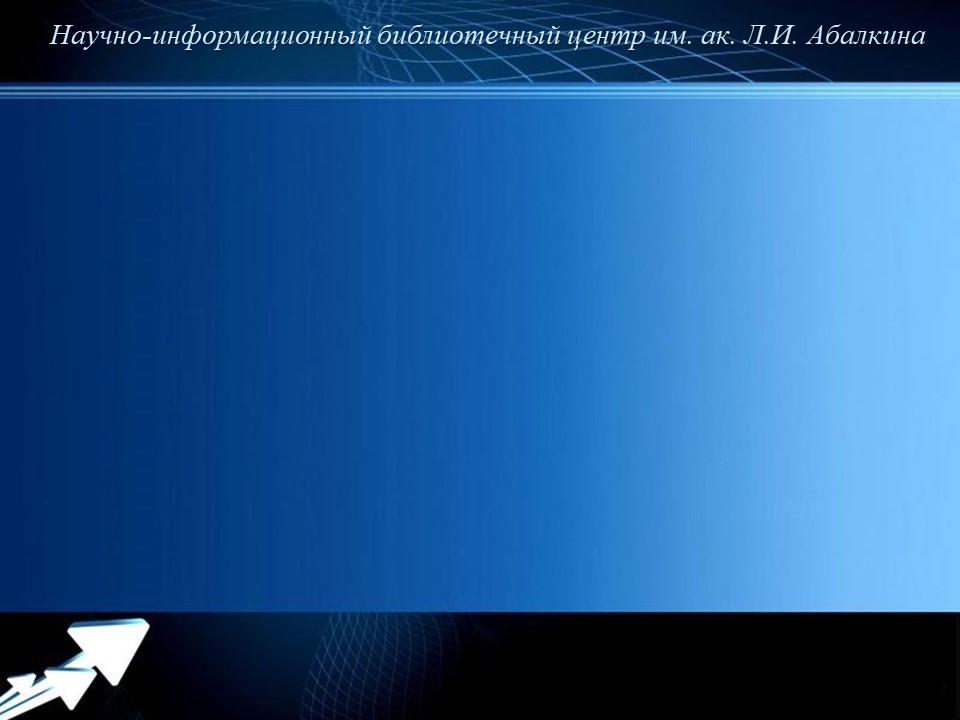 Инновационные преобразования  библиотеки вуза
Новые востребованные функции приведут к разработке нового поколения интеллектуальных ЭБС с новыми технологиями поиска и обработки информации и обмена знаниями – интеллектуальных систем знаний (ИСЗ), актуализирующих направления и интенсивность получения новых знаний  в разных сферах деятельности.
Библиотека - уникальный инструмент формировании    будущего России, нового человека , информационной  культуры и культуры творчества 
Библиотека получит новые роли:
Центра сохранения и  обмена научными знаниями
Многофункционального культурного центра (МФЦ), 
Центра культурной поддержки реформ, проводимых государством
[Speaker Notes: По критерию Метлафа роль сети библиотек для преобразования  России на 5 порядков выше роли сети 400 ситуационных центров]
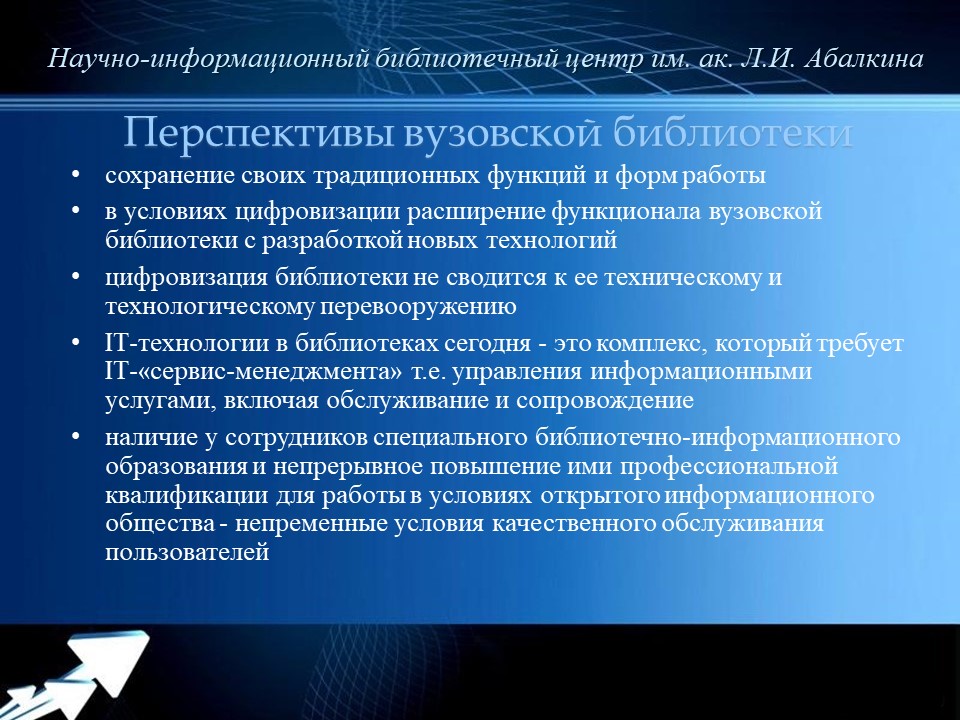 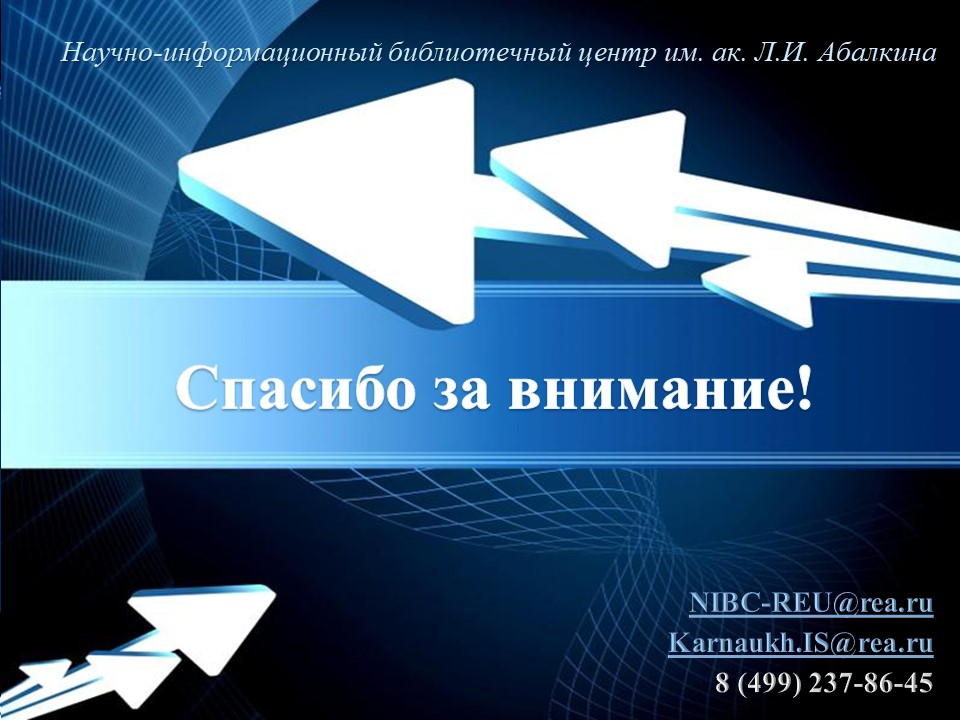